BANK TIME
A bank time is a service exchange system by time. In the exchange unit is not the usual money and a measure of time, for example, work per hour. 
	It is a system of exchange of services for services or favors for favors. It offers the advantage of fostering social relations and equality between different economic strata. 
	The use of this type of economy was proposed for the system of problems present in the market economy, a mode of complementary economies or alternative markets. These projects can be enhanced with the support of information technology.
	It argues that conventional money is not currently enough to fix all the problems that societies face. The idea then is to create a new type of money to pay people for what needs to be done, valuing contributions equally and taking advantage of people's skills, with an hour equivalent to a credit service.
	Imagine, for example, that certain individuals, not in need of money, are in need of time, and are willing to request a loan in terms of time. In this way, as in traditional financial systems, there would be a transfer (in this case of time), from surplus units to deficit units, in exchange for a certain profitability of course, paid in monetary or temporary units, depending on the case.
ADVANTAGES AND DISADVANTAGES
ADVANTAGES
-You could earn interest, they are very few but you can earn a few interests with a good balance.
-The time bank values equitably all activities and services to exchange.For this reason an express acknowledgement is given to these activities, revaluing and equating it.
-The value added of the Bank of time is the creation of social relations and affective links.
-The Bank of time allows to carry out multilaterally reciprocal exchanges, thus, it does not establish an "obligation" with any specific person, but the debtor of hours
has to return them to the bank of the time, not to the particular that has made him the Service.
-The Bank of time promotes mutual assistance between people in relation to equality.In the Bank of time the people who exchange are at the same level and in the same conditions for exchanging.
 
DISADVANTAGES
-The possibility of exploiting the system by creating a negative balance and then exiting the system.
-The bank lends you time, but if you do not know how to manage it, it can be the biggest debt of your life for the interests
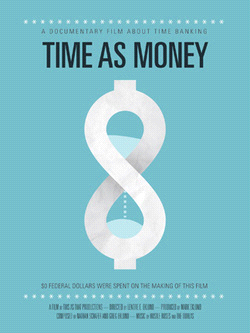